Еколого-правові відносини
Екологічні правовідносини
Екологічні правовідносини – це суспільні відносини, що врегульовані нормами екологічного права, які виникають, існують і припиняються відповідно до вимог і на підставах, передбачених чинним законодавством. Вони є предметом екологічного права.

Екологічні відносини за своїм змістом є різноманітними, але взаємопов’язаними та
єдиними. Їх єдність обумовлена зв’язком усіх природних об'єктів між собою, внаслідок
чого існує єдина екологічна система
Екологічні правовідносини в галузі природокористуванні мають певні особливості
обов'язкове додержання суб'єктами відносин екологічних нормативів і лімітів у процесі експлуатації природних об'єктів
платність за користування природними об'єктами та забруднення природного середовища
значно розширений судовий захист прав природокористувачів
пріоритетність екологічних відносин перед іншими відносинами
Екологічні відносини мають певні відмінності від інших відносин
- існують лише при наявності певних об'єктів без відриву їх від єдиного природного середовища

- Розвиваються за законами природи і вплив права є обмеженим

- Суб'єкти екологічних відносин зобов'язані дотримуватись екологічних стандартів, нормативів інших вимог які є наукового обґрунтованими з точки зору існування єдиної екологічної системи

- Переважання імперативного методу
Next
Природні об’єкти (земля, води, рослинний світ, ліси, надра, фауна, атмосферне повітря
тощо) за своїми природними характеристиками відрізняються один від одного та мають
різні природно- антропогенні цінності.
У силу цього виникають різновиди єдиних
екологічних відносин: земельні, водні, флористичні, фауністичні, атмосферно-повітряні
та інші, що обумовлюють необхідність визначення їхніх правових форм
Next
Диференціацію екологічних відносин можна проводити за основними сферами діяльності людей у галузі навколишнього природного середовища:
відносини, що виникають із приводу забезпечення екологічної безпеки довкілля, суспільства та громадян;
відносини, що виникають із приводу приналежності природних об’єктів та комплексів певним суб’єктам на праві власності або на праві користування;
Відносини щодо експлуатації природних ресурсів конкретними суб’єктами з метою задоволення інтересів;
відносини, що складаються у галузі відтворення (відновлення) природних об’єктів та комплексів, поліпшення їх якості;
відносини, що виникають у сфері охорони навколишнього природного середовища;
Next
Можливе існування похідних від них відносин, зокрема, еколого- процесуальних,
еколого-інформаційних відносин у сфері розгляду спорів та ін.
Похідність цих відносин
полягає у тому, що вони здійснюються поряд з основними екологічними відносинами в
процесі їх виникнення, розвитку, припинення.
Тому такі відносини мають
підпорядкований характер щодо основних екологічних відносин
Next
Класифікація екологічних правовідносин
За методом регулювання поділяються на: управлінські, що базуються
на владних взаємовідносинах суб’єктів, та договірні, для яких характерні рівність
сторін, автономне становище відносно один одного
Next
Залежно від взаємин суб’єктів
екологічних правовідносин поділяються на відносні й абсолютні.
У відносних
чітко визначається й уповноважений, і зобов’язаний суб’єкт.
B абсолютних персонально
визначена лише уповноважена особа, а зобов’язаними є всі інші суб’єкти, покликані
утримуватися від посягань на інтереси уповноваженого
Next
Залежно від характеру екологічних відносин можна виокремити матеріальні, що встановлюють зміст прав і обов’язків, і процесуальні, що регулюють порядок вирішення конкретних питань
Next
Суб’єкт екологічних правовідносин можна класифікувати за кількома обставинами. Насамперед, це — фізичні особи (громадяни України, іноземці та особи без громадянства), юридичні особи, держава Україна та іноземні держави, а також український народ. Крім того, суб’єкти можуть різнитися за напрямами здійснюваного владного впливу під час існування екологічних правовідносин і, відповідно, характеру прав і обов’язків. З одного боку, це суб’єкти, які мають владні повноваження стосовно інших (наприклад, спеціально уповноважені державні контролюючі органи), та суб’єкти, які зазнають владного впливу.
Next
Під суб’єктами права природокористування розуміють фізич­них і юридичних осіб, які в установленому порядку набули права користування природними ресурсами і зобов’язані здійснювати комплекс заходів щодо ефективності їх використання,
відтворення та охорони.
Next
Під об’єктами екологічного права розуміють сукупність природних, природно-соціальних умов і процесів, природних ресурсів і комплексів, екосистем та життя і здоров’я громадян, що підлягають охороні за допомогою норм екологічного законодавства. Об’єкти, в свою чергу, також поділяються на: об’єкти відповідно до права власності та об’єкти права природокористування.
Джерела екологічного права
Джерелами екологічного права - є нормативно правові акти органів державної влади та місцевого самоврядування які містять загальнообов’язкові вимоги, норми та правила, що регулюють екологічні суспільні відносини і розраховані на багаторазове застосування.
Джерелам екологічного притаманні загальні ознаки:
вони підлягають багаторазовому застосуванню;
їх юридична сила залежить від компетенції органів, щодо їх прийняття та введення в дію;
вони наділенні силою владного забезпечення, тобто їх виконання можуть забезпечуватися у примусовому порядку;
вони діють у часі, просторі та законом суб’єкті;
їх вимоги адресуються невизначеному колу суб’єктів;
для них встановленні відповідні умови, порядок та засоби доведення до виконання;
як правило їм притаманне галузеве поширення і застосування;
тісний зв’язок з нормами технічного характеру
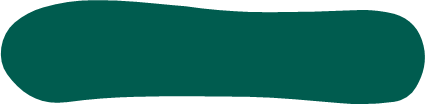